LaunchYouth Hub on the Safeguarding partnerships website
Kate Ross, 
Website Development Coordinator, on behalf of Herefordshire Safeguarding Children Partnership
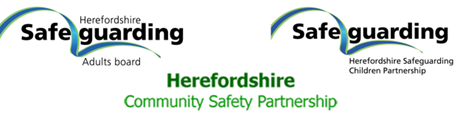 [Speaker Notes: Introduce Kate
Background to Youth Hub
Feedback from young people]
The ‘Youth Hub’ is for young people in Herefordshire, age 11+, who are worried about something and are looking for information, help and advice on topics that will help to keep them safe.
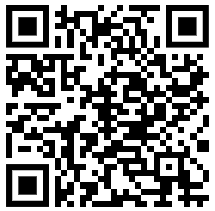 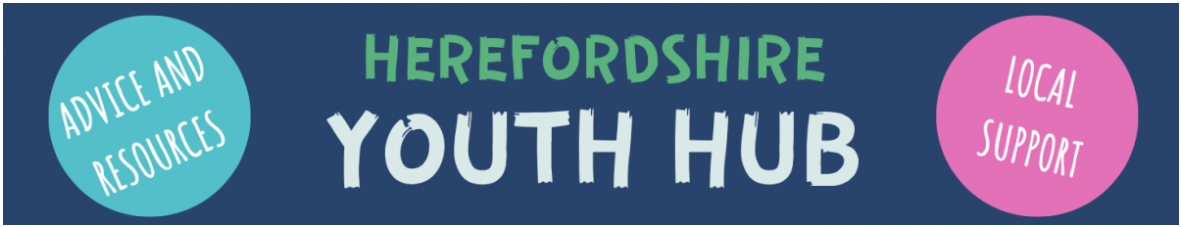 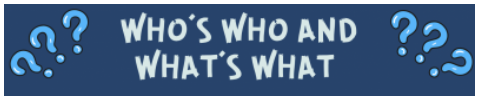 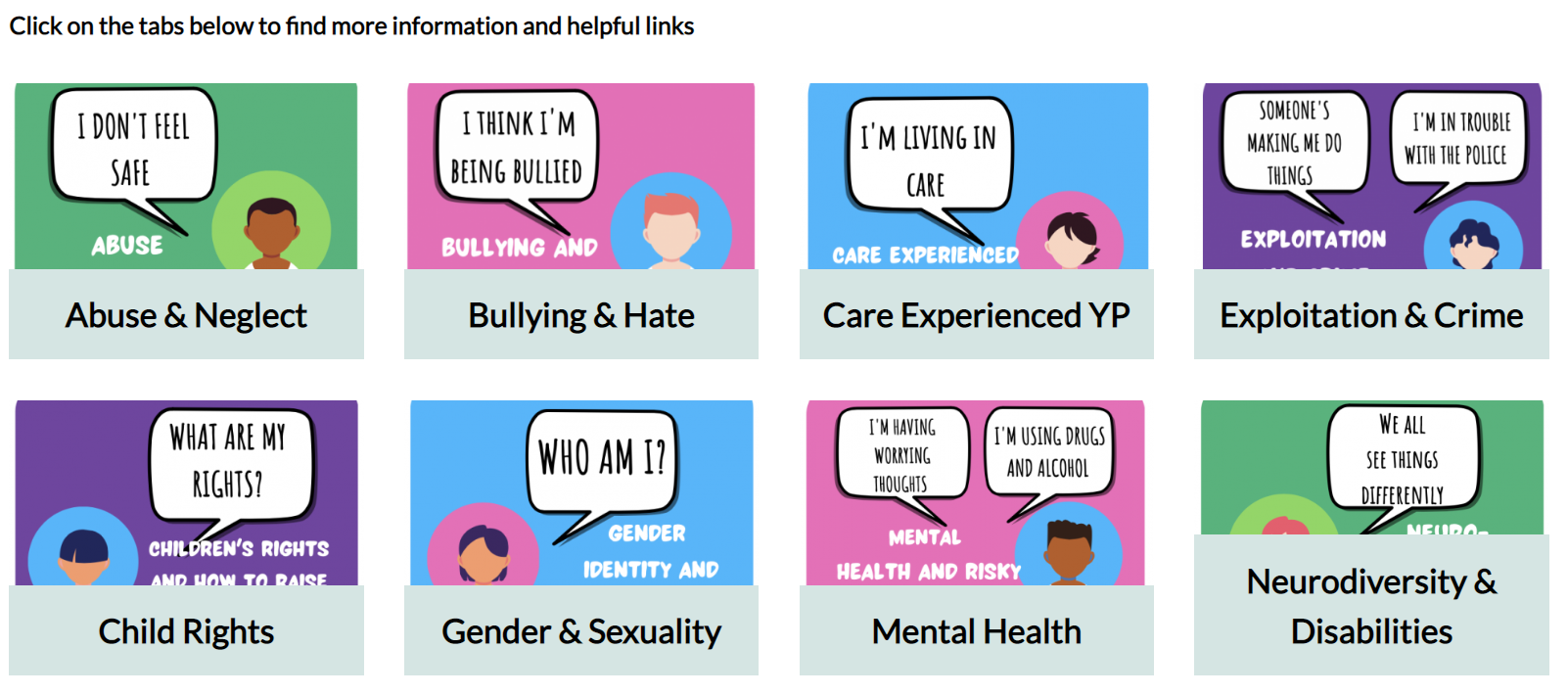 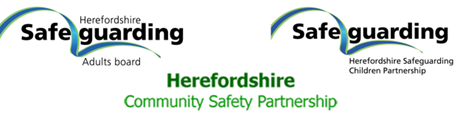 www.herefordshiresafeguardingboards.org.uk/youth-hub
Short Navigational Video
Herefordshire Safeguarding Partnership - Youth Hub Navigation - YouTube
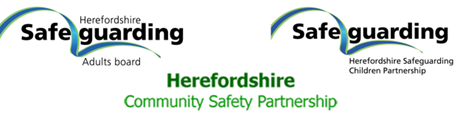 Help share the site…
Bookmark the site & share with young people when needed
Print a pin-up postcard (or email us for copies – admin.sbu@herefordshire.gov.uk) 
Link to it on your organisation’s website or staff resource pages
Post about it on social media
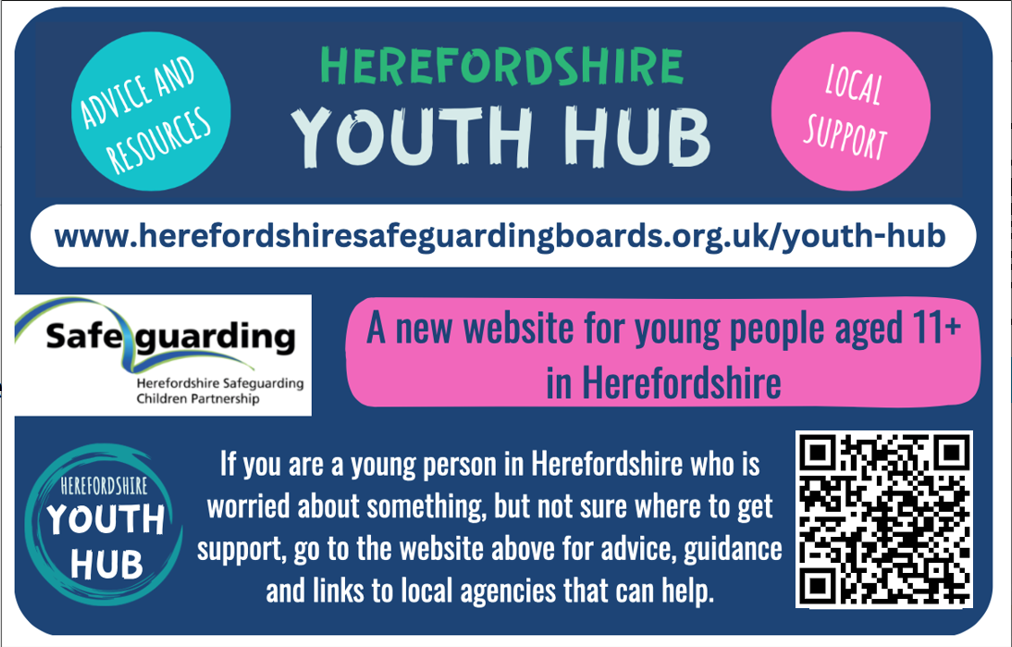 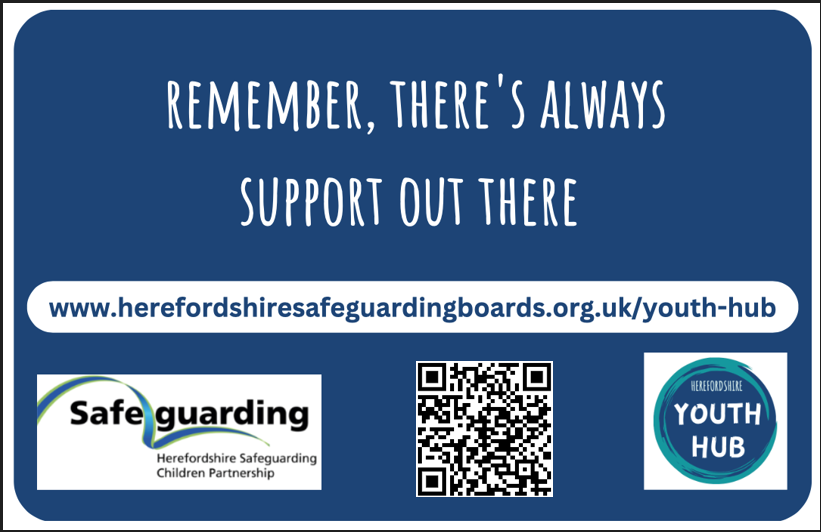 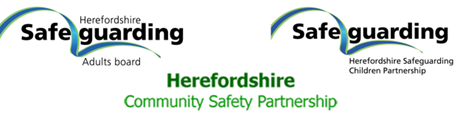